1.24 Composition and calculation: hundredths and thousandths
Representations | Year 4
Number, Addition and Subtraction
How to use this presentation
You can find the teacher guide 1.24 Composition and calculation: hundredths and thousandths by following the link below.
1.24 Hundredths and thousandths – step 1:1
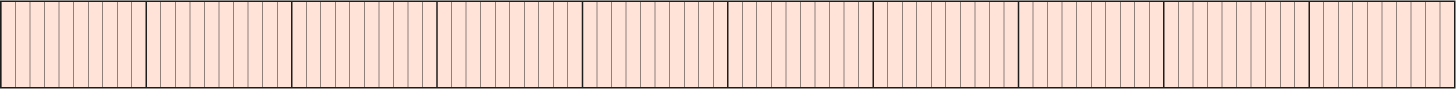 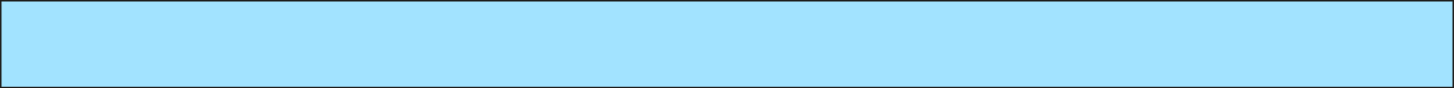 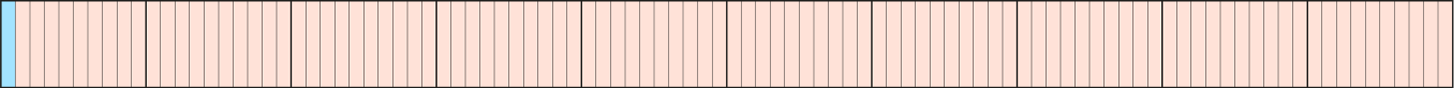 one hundredth
1.24 Hundredths and thousandths – step 1:1
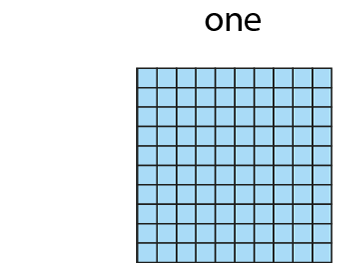 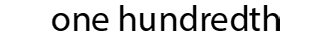 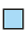 1.24 Hundredths and thousandths – step 1:2
one tenth
= ten hundredths
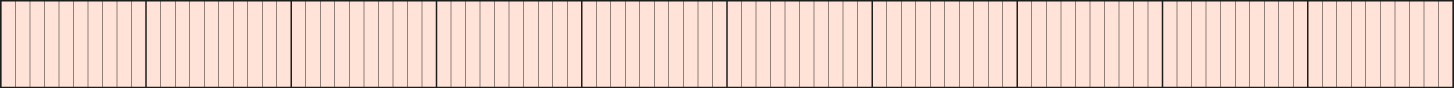 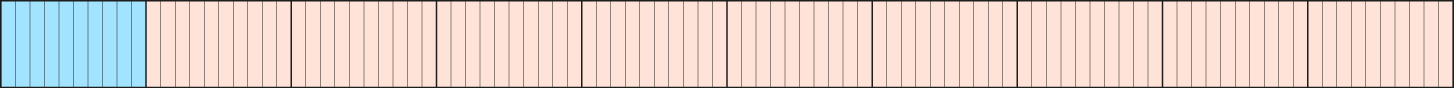 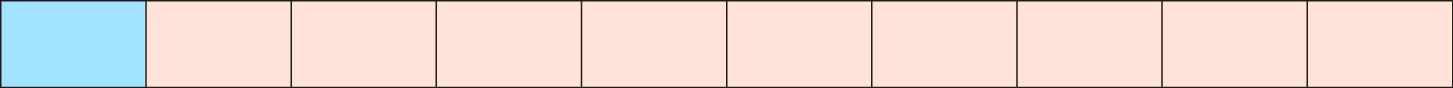 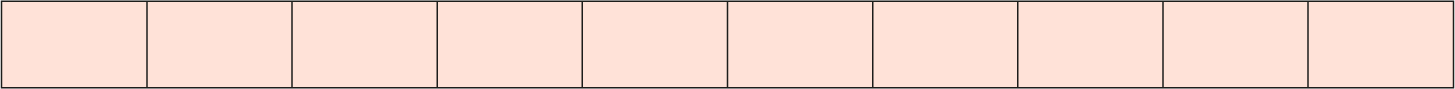 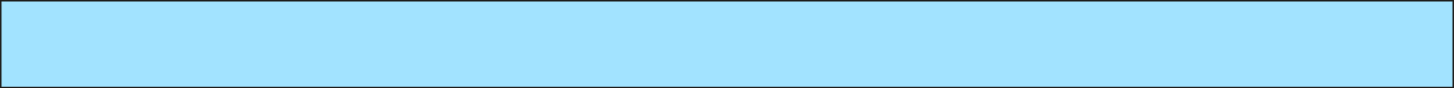 1.24 Hundredths and thousandths – step 1:3
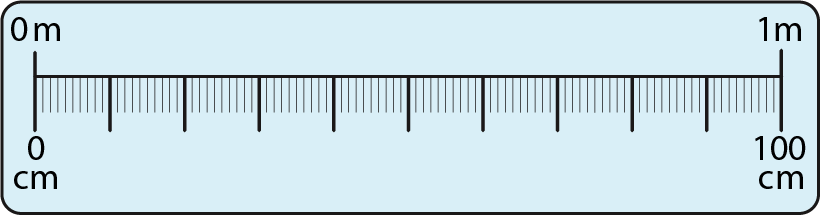 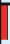 one hundredth of a metre
1.24 Hundredths and thousandths – step 1:4
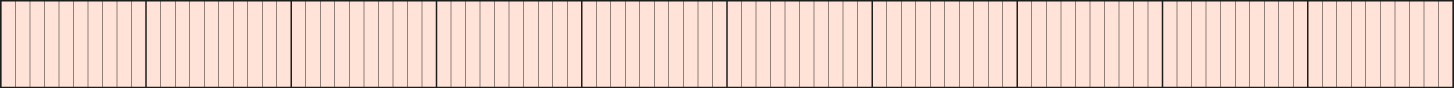 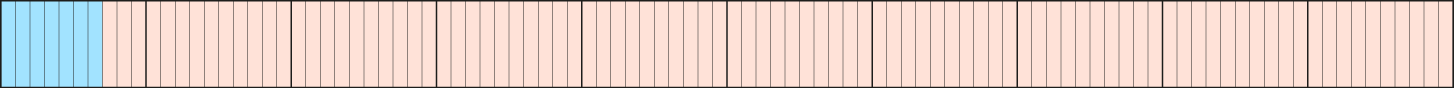 seven hundredths
1.24 Hundredths and thousandths – step 1:4
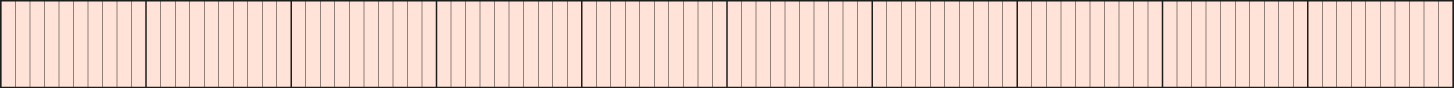 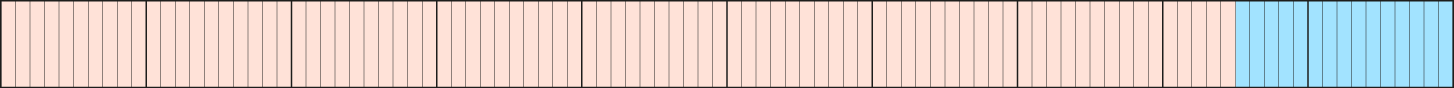 15 hundredths
1.24 Hundredths and thousandths – step 1:4
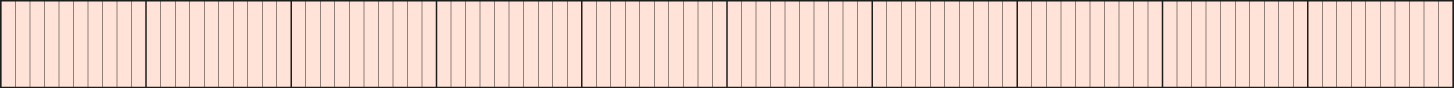 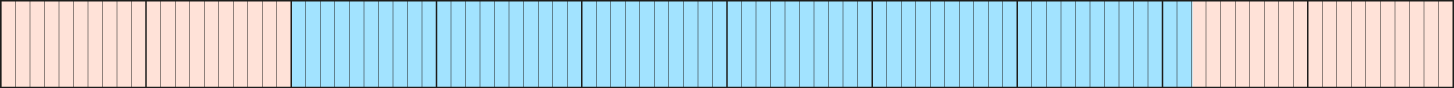 62 hundredths
1.24 Hundredths and thousandths – step 1:4
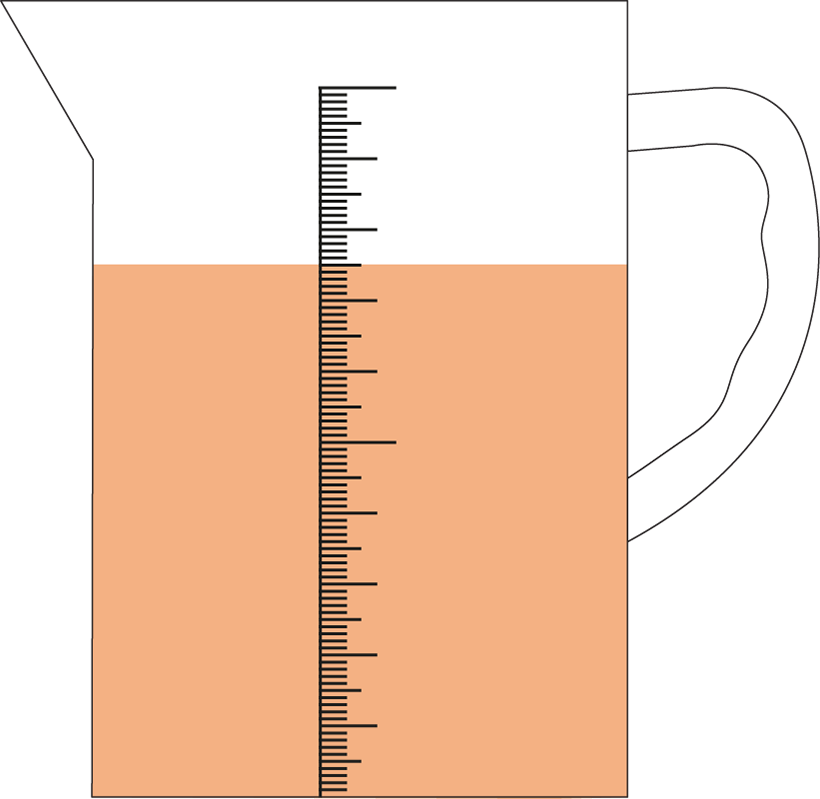 75 hundredths
1.24 Hundredths and thousandths – step 2:1
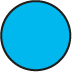 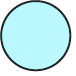 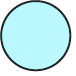 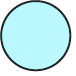 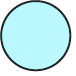 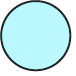 ten times smaller

one tenth the size
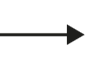 1.24 Hundredths and thousandths – step 2:2
0
0
0
0
0
1
0
0
1
0
0
0
0
1
0
1
0
0
0
0
1
0
0
1
1.24 Hundredths and thousandths – step 2:3
0
4
3
1.24 Hundredths and thousandths – step 2:4
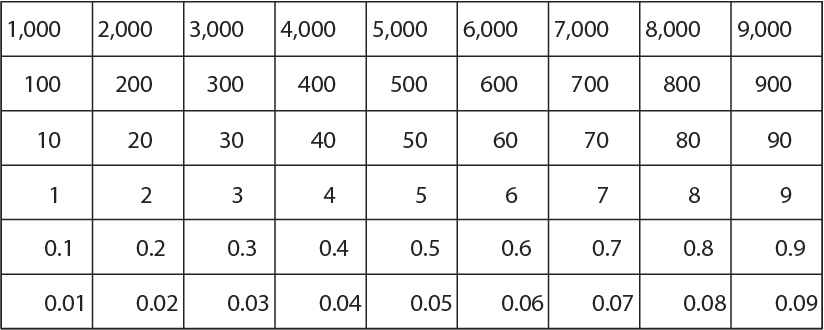 1.24 Hundredths and thousandths – step 2:5
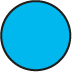 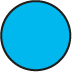 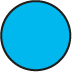 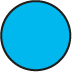 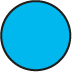 0
.
3
2
1.24 Hundredths and thousandths – step 2:5
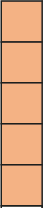 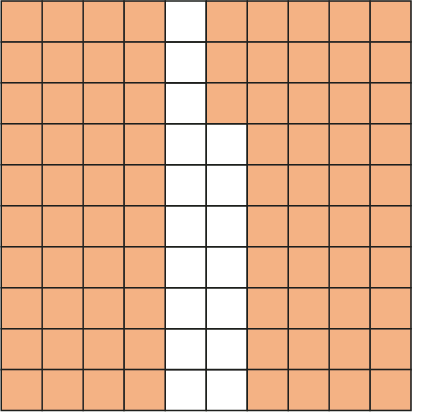 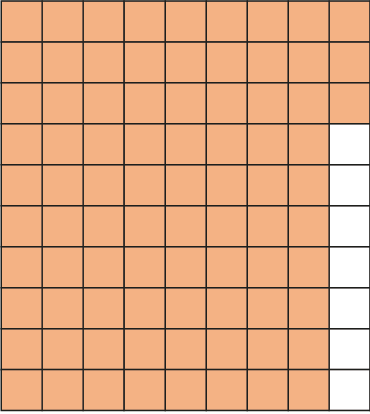 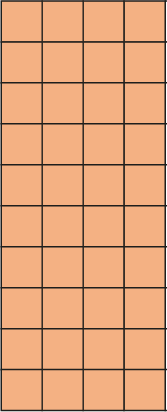 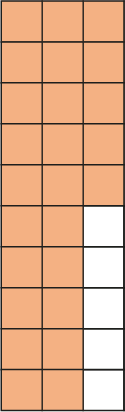 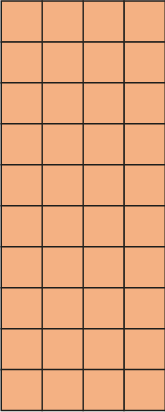 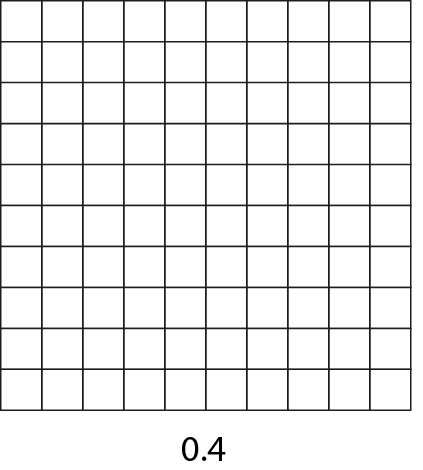 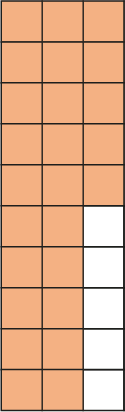 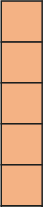 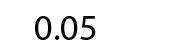 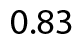 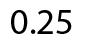 1.24 Hundredths and thousandths – step 2:5
72 hundredths
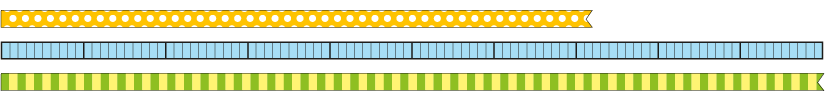 1.24 Hundredths and thousandths – step 3:1
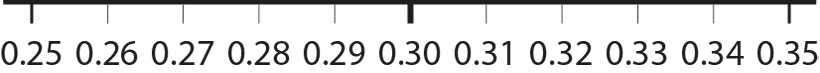 1.24 Hundredths and thousandths – step 3:2
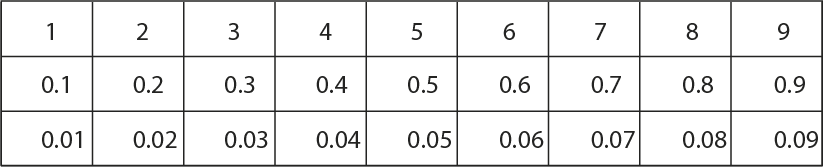 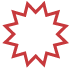 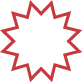 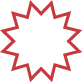 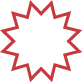 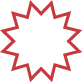 1.24 Hundredths and thousandths – step 3:3
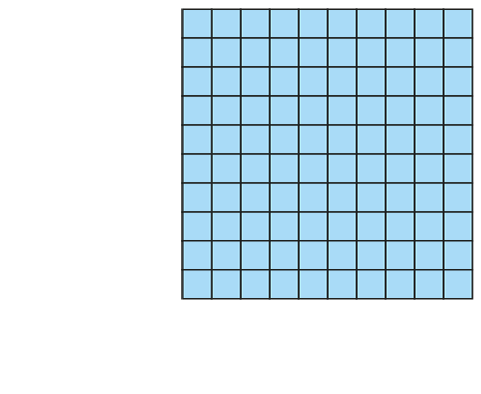 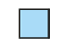 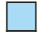 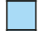 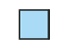 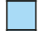 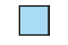 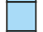 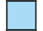 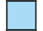 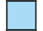 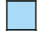 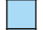 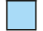 1.24 Hundredths and thousandths – step 3:4
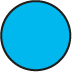 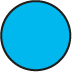 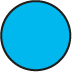 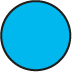 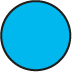 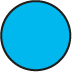 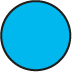 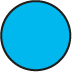 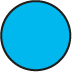 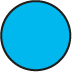 2
1
3
.
4
1.24 Hundredths and thousandths – step 3:7
1
9
6
2
0
0
1.69 < 2
1.24 Hundredths and thousandths – step 3:7
1
9
6
1
0
7
1.69 < 1.7
1.24 Hundredths and thousandths – step 4:1
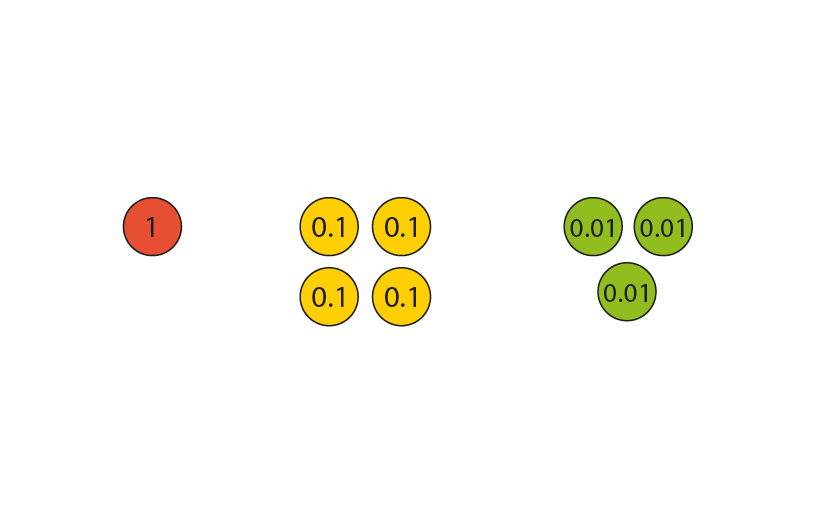 1.43
1.24 Hundredths and thousandths – step 4:1
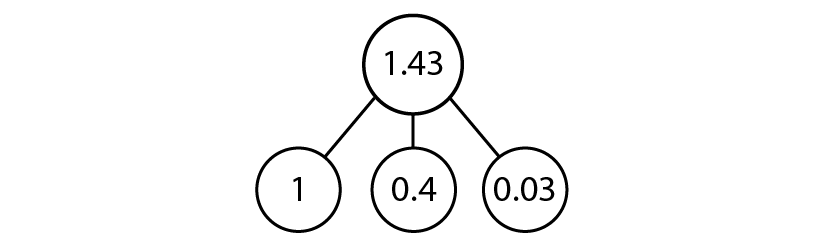 1.43
1.24 Hundredths and thousandths – step 4:1
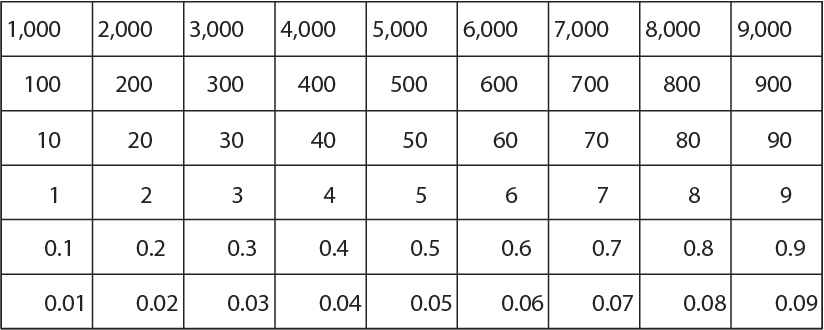 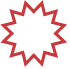 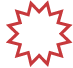 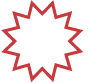 1.43
1.24 Hundredths and thousandths – step 4:1
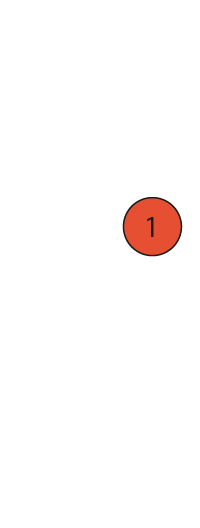 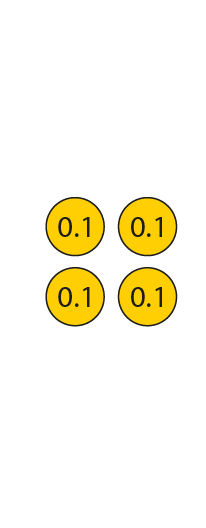 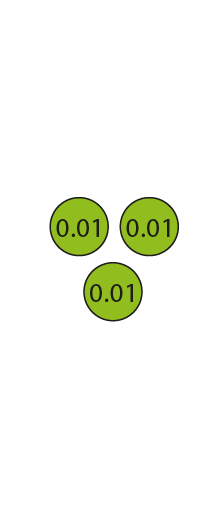 1.43
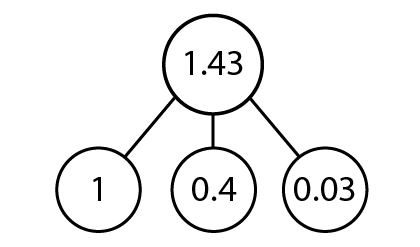 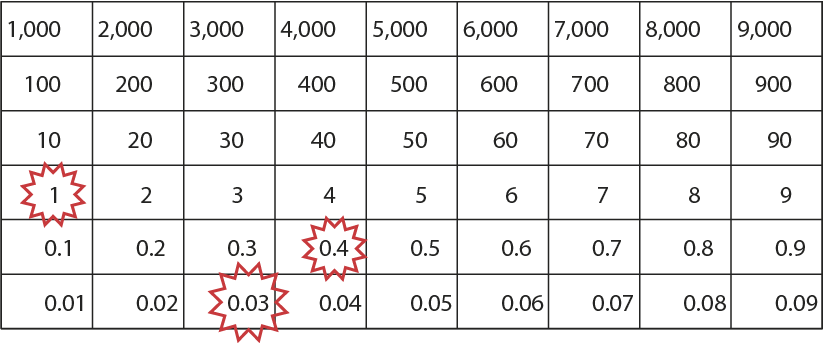 1.24 Hundredths and thousandths – step 4:2
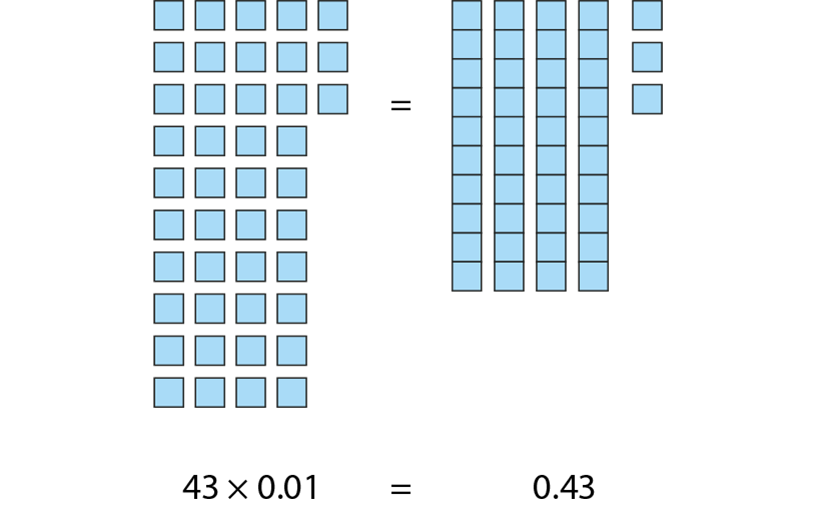 1.24 Hundredths and thousandths – step 4:2
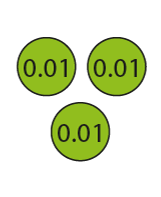 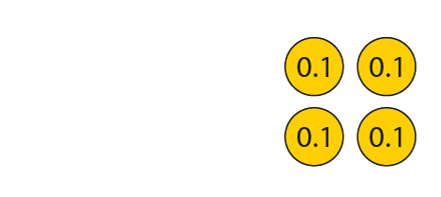 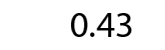 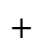 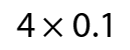 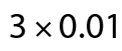 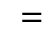 1.24 Hundredths and thousandths – step 4:3
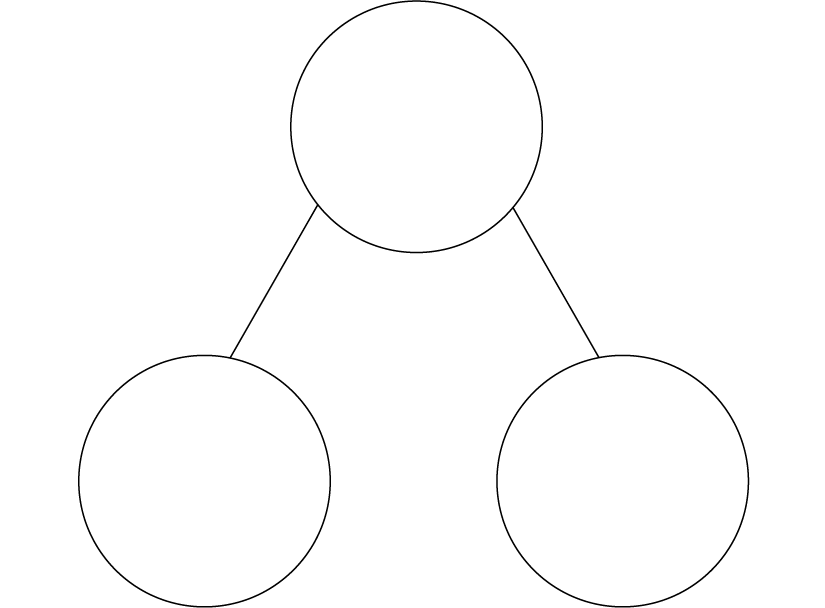 0.46
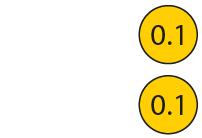 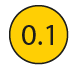 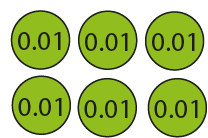 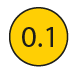 0.46 = 0.4 + 0.06
0.3 + 0.16
1.24 Hundredths and thousandths – step 4:4
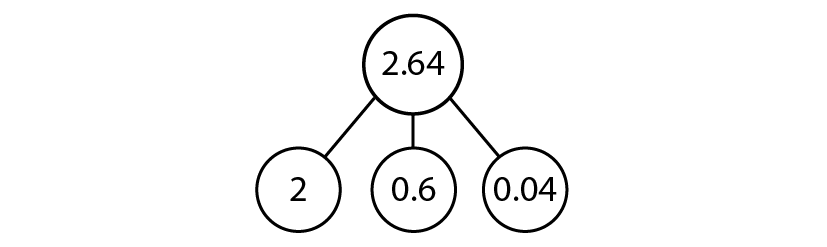 1.24 Hundredths and thousandths – step 4:4
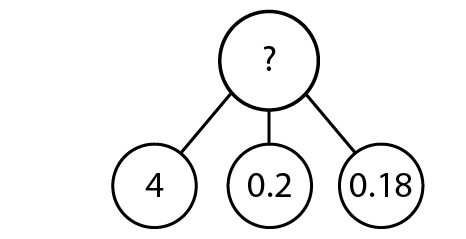 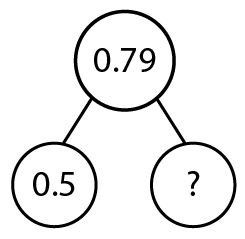 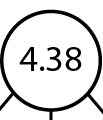 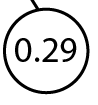 1.24 Hundredths and thousandths – step 4:4
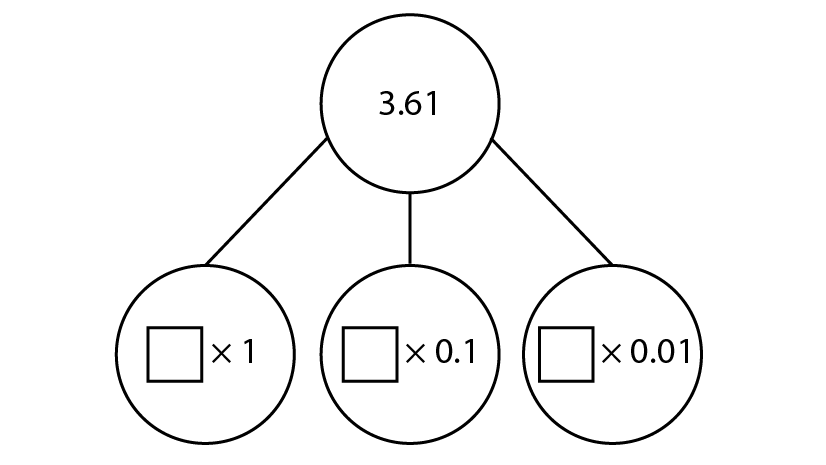 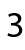 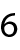 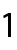 1.24 Hundredths and thousandths – step 5:1
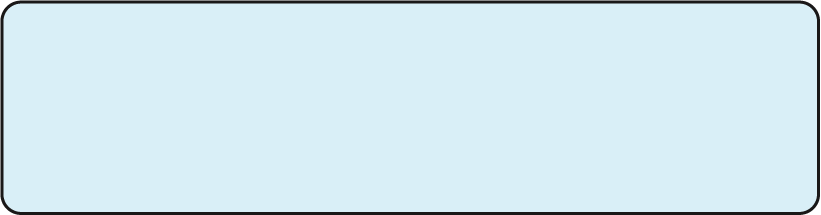 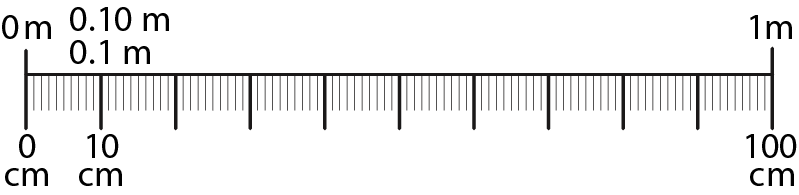 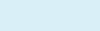 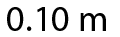 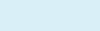 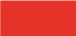 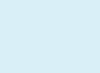 1.24 Hundredths and thousandths – step 5:2
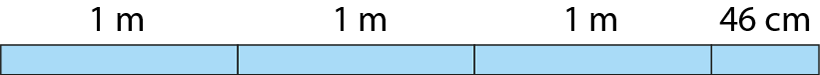 = 3.46 m
3 m 46 cm
1.24 Hundredths and thousandths – step 5:3
[Speaker Notes: Who came third in the competition?
How much further did the winner jump compared to the child who came second?
What was difference between the longest and shortest jumps?
How much further did Ilaria jump than Faisal?]
1.24 Hundredths and thousandths – step 5:5
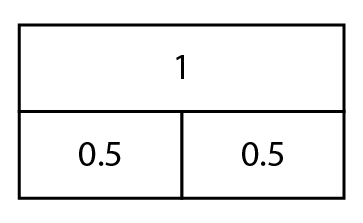 1.24 Hundredths and thousandths – step 5:5
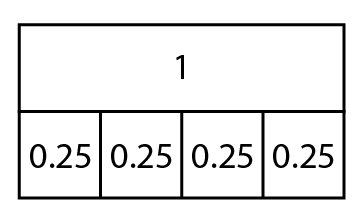 1.24 Hundredths and thousandths – step 5:5
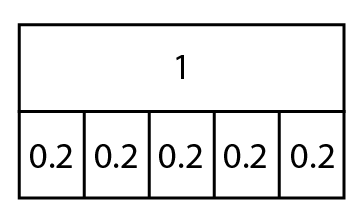 1.24 Hundredths and thousandths – step 5:8
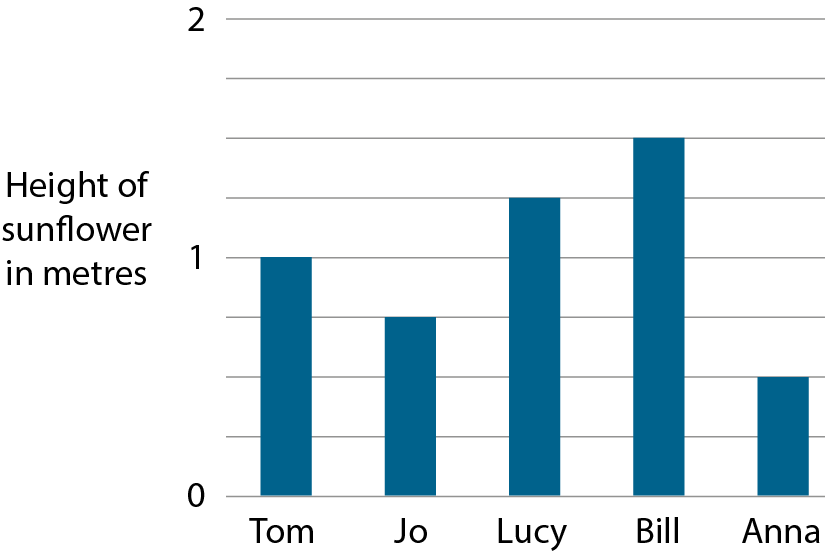 1.5 m
1.25 m
1 m
0.75 m
0.5 m
1.24 Hundredths and thousandths – step 5:8
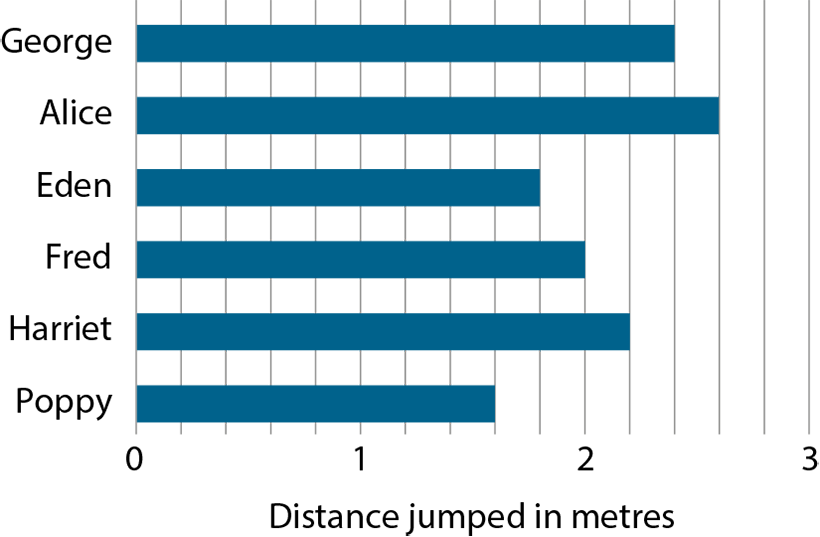 2.4 m
2.6 m
1.8 m
2 m
2.2 m
1.6 m
[Speaker Notes: How far did the winning girl jump?
What was the difference between the two longest jumps?]
1.24 Hundredths and thousandths – step 5:9
Dipesh
10.15 am
Vana
8.45 am
Emily
10.45 am
8.15 am
Suza
Hector
9.45 am
9.15 am
Tim
30minutes
30minutes
30minutes
30minutes
30minutes
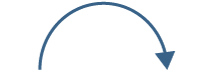 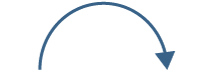 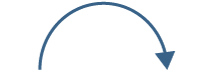 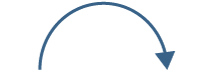 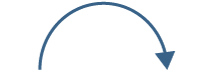 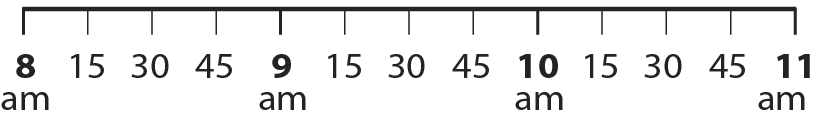 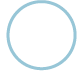 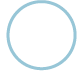 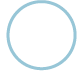 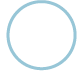 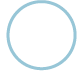 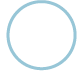 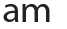 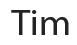 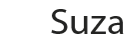 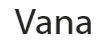 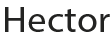 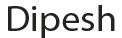 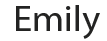 [Speaker Notes: Who has their lesson first?
Who has their lesson last?
Which two children have lessons between Suza and Hector?
How long do you think a lesson lasts?]
1.24 Hundredths and thousandths – step 6:1
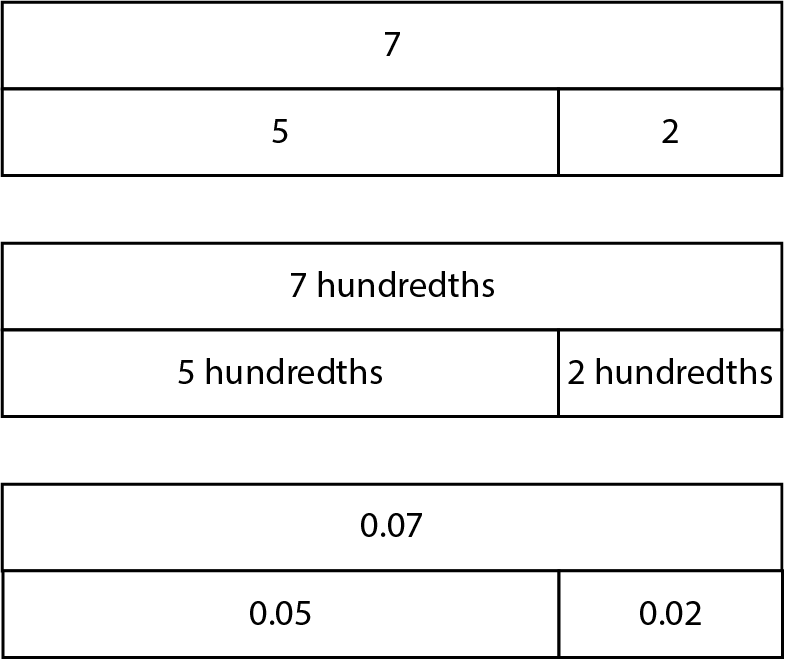 1.24 Hundredths and thousandths – step 6:1
0.04
0.1
+
=
0.06
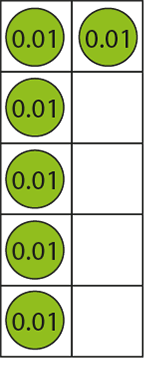 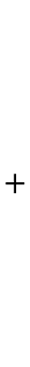 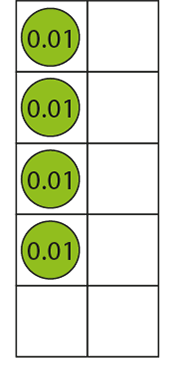 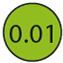 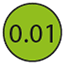 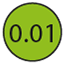 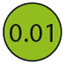 1.24 Hundredths and thousandths – step 6:1
0.05
0.07
−
=
0.12
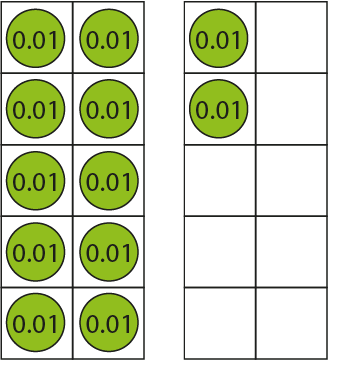 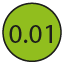 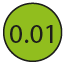 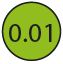 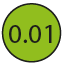 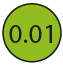 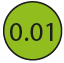 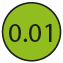 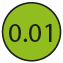 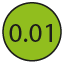 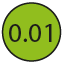 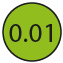 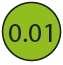 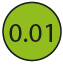 1.24 Hundredths and thousandths – step 6:3
0.62
?
=
+
1
0.38
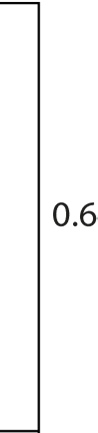 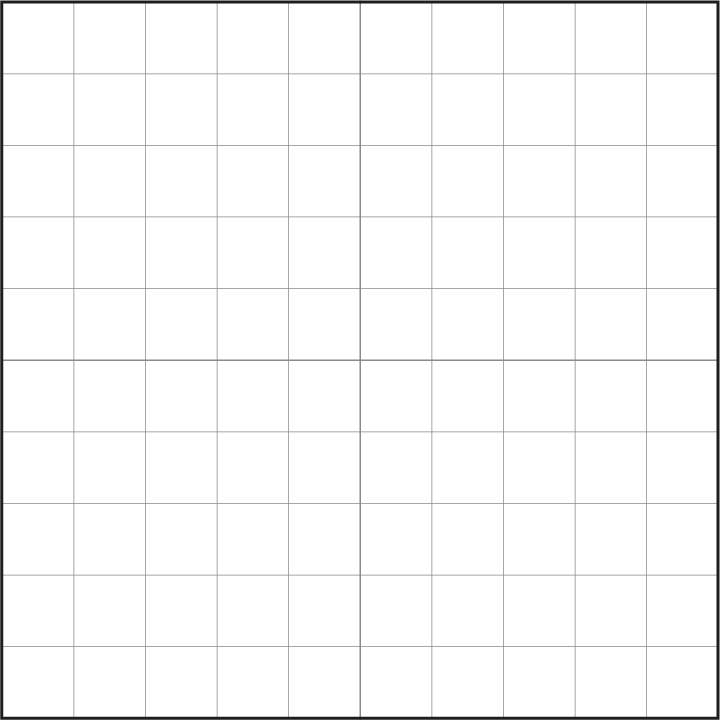 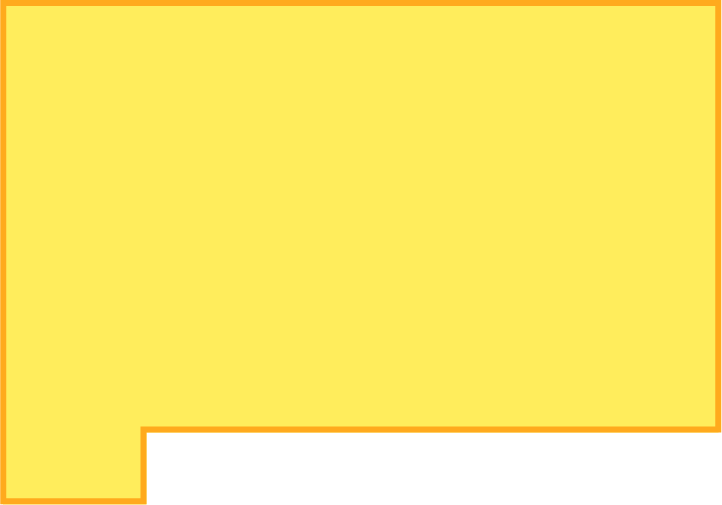 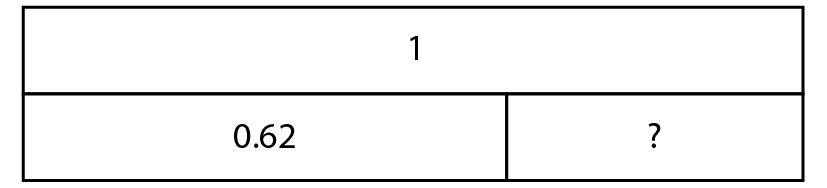 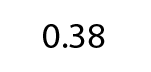 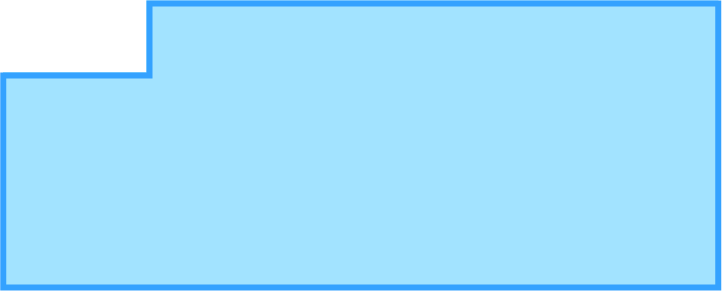 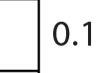 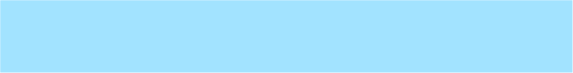 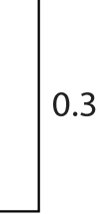 1.24 Hundredths and thousandths – step 6:7
[Speaker Notes: What is the total mass of the mice, Minnie and Molly?
Which two pets’ combined mass is equal to that of Chuck the chipmunk?
How much greater is Roxie the rabbit’s mass than Ronnie the rabbit’s mass?
Connie the cat’s mass is 2.03 kg more than Roxie the rabbit’s mass. What is Connie’s mass?
How much greater is Larry the Labrador’s mass than Connie the cat’s mass?]
1.24 Hundredths and thousandths – step 7:1
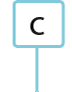 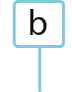 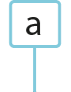 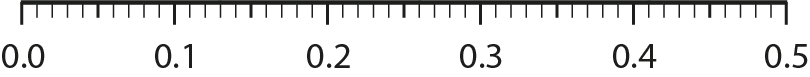 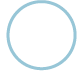 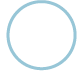 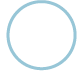 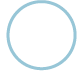 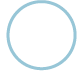 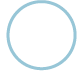 next tenth
previous tenth
next tenth
previous tenth
previous tenth
next tenth
1.24 Hundredths and thousandths – step 7:1
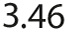 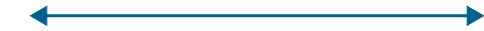 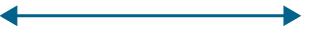 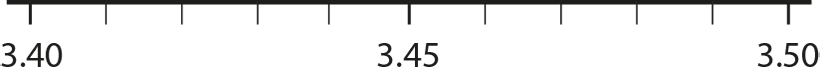 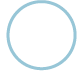 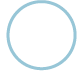 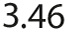 previous tenth
closest tenth
next tenth
1.24 Hundredths and thousandths – step 7:3